Leon County SchoolsPurchasing Card Program
Leon County Schools
Livetra Paul – Director, Internal Auditing
Jackie Mitchell – Purchasing Specialist
General Information…
The LCS Purchasing Department has issued approximately 393 purchasing cards.

 There are three card types:
District P-Card
Internal Accounts Travel P-Card
Internal Accounts Miscellaneous P-Card

All P-Cards are currently being reissued by the bank (Please refer to June’s email dated 4/10/14 for additional information)

The Purchasing Card Program Policy and Procedure Manual details pertinent program information. The Manual is located as the following link: http://www.leon.k12.fl.us/public/business/purchasing/Forms/LEONPCardProgramPolicyandProcedureManualNOVEMBER2013.pdf

P-Card statements with all supporting documentation are due by the 15th of each month to Jackie Mitchell in LCSB Purchasing Department.
Organization is key…
Please ensure that statement and all supporting documentation is neat and organized as follows:
Procurement Log 
Must be properly completed & signed
Use entire coding strip when completing form
Bank of America Statement 
Must be signed
Transaction Log
Must be properly completed & signed
Use entire coding strip when completing form
Receipts 
Original receipts must be submitted
Should be taped to sheet of paper and in order by transaction date

For IA P-Card do not submit IA P-Card Requisitions or P-Card sign in/sign out log.  The documents should be maintained as a part of your internal accounts records along with a copy of your P-Card statement and supporting receipts and other documentation.
IA P-Card – The Process
The Process (Bookkeepers)
Complete the appropriate application (Travel or Miscellaneous Card)
Issue Blanket PO for  payment of Monthly Internal Accounts P-Card 
Obtain completed IA P-Card requisition form prior to issuing IA P-Card for use by staff members
Ensure that staff members using card use the IA P-Card log to track sign in/sign out of cards.
Obtain original receipts and IA P-Card within 24 hours of transaction
Reconcile IA P-Card statements each month and submit signed statement, supporting documentation and check to LCSB Purchasing Department for final processing.

The Process (Staff members using card)
All authorized users should review IA P-Card procedures and sign indicating understanding of responsibilities.
Complete the IA P-Card requisition form and submit for approval
Check out the IA P-Card, make approved purchases and return card and receipts within 24 hours.
IA P-Card – Important Points
Travel Card
Only 1 card per school
Can not be checked out
Should be used for travel related expenses only – Registration, Airfare/Transportation, Hotel, Rental Cars (NO FOOD) 
$8,000 per transaction limit; $20,000 monthly limit

Miscellaneous Purchase Card
Up to 3 cards per school
Can be check out and returned within 24 hours
Food purchases allowed for school related field trips (Food for staff conference/trips must be reimbursed using district travel reimbursement)
Sales tax should not be paid unless item purchased for resale
$750 per transaction limit; $8,000 monthly limit
Exceptions
Lost Receipts
Attempt to obtain copy of original receipt from the vendor
Submit written statement signed by purchaser and principal indicating items purchase and cost of each item.
Submit original receipt when it is received

Disputes
Don’t pay disputed charges on statement
Submit written documentation explaining circumstances related to dispute.
Once dispute is resolved and credit appears on statement, submit written documentation indicating statement date where initial charge appeared.

Common Coding Mistakes
When unsure, please verify coding with finance department
Correct coding tips : 519 – Computer Supplies; 360 – Hotels; 730 –Registration, Dues & Fees; 530- Magazine Subscriptions

Accidental Changes
Return merchandise and get credit if possible
If unable to obtain credit, submit written statement and check from purchaser to cover costs of purchases.
Forms…
Procurement Log
Transaction Log
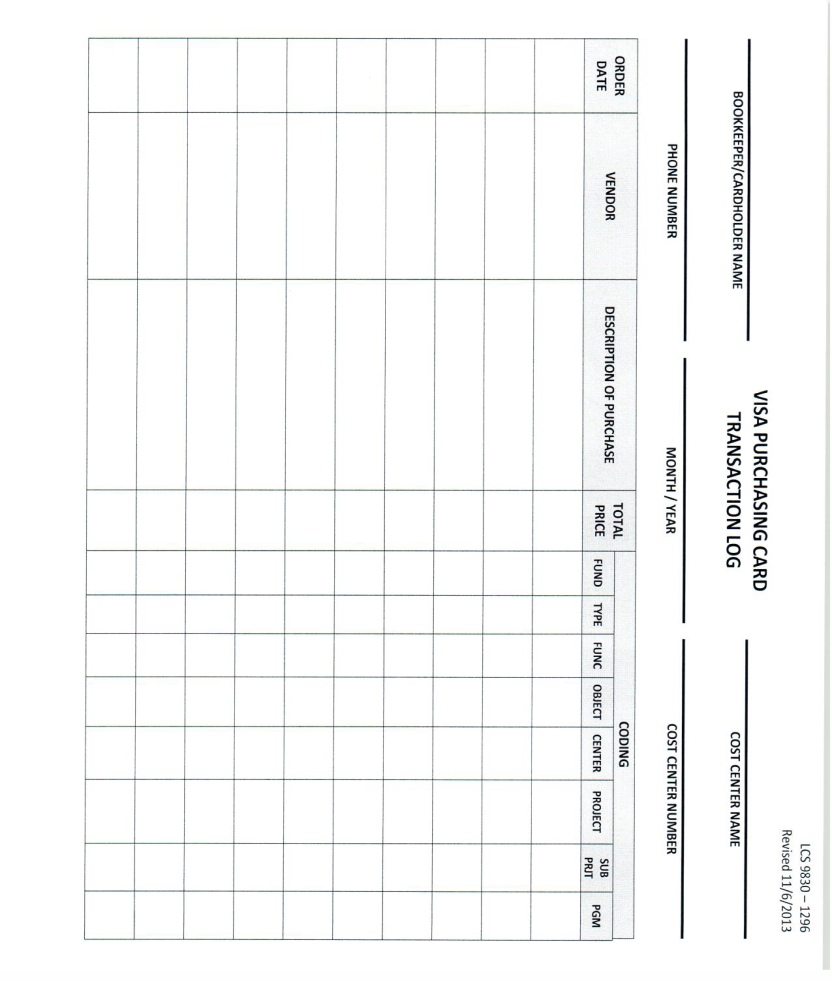 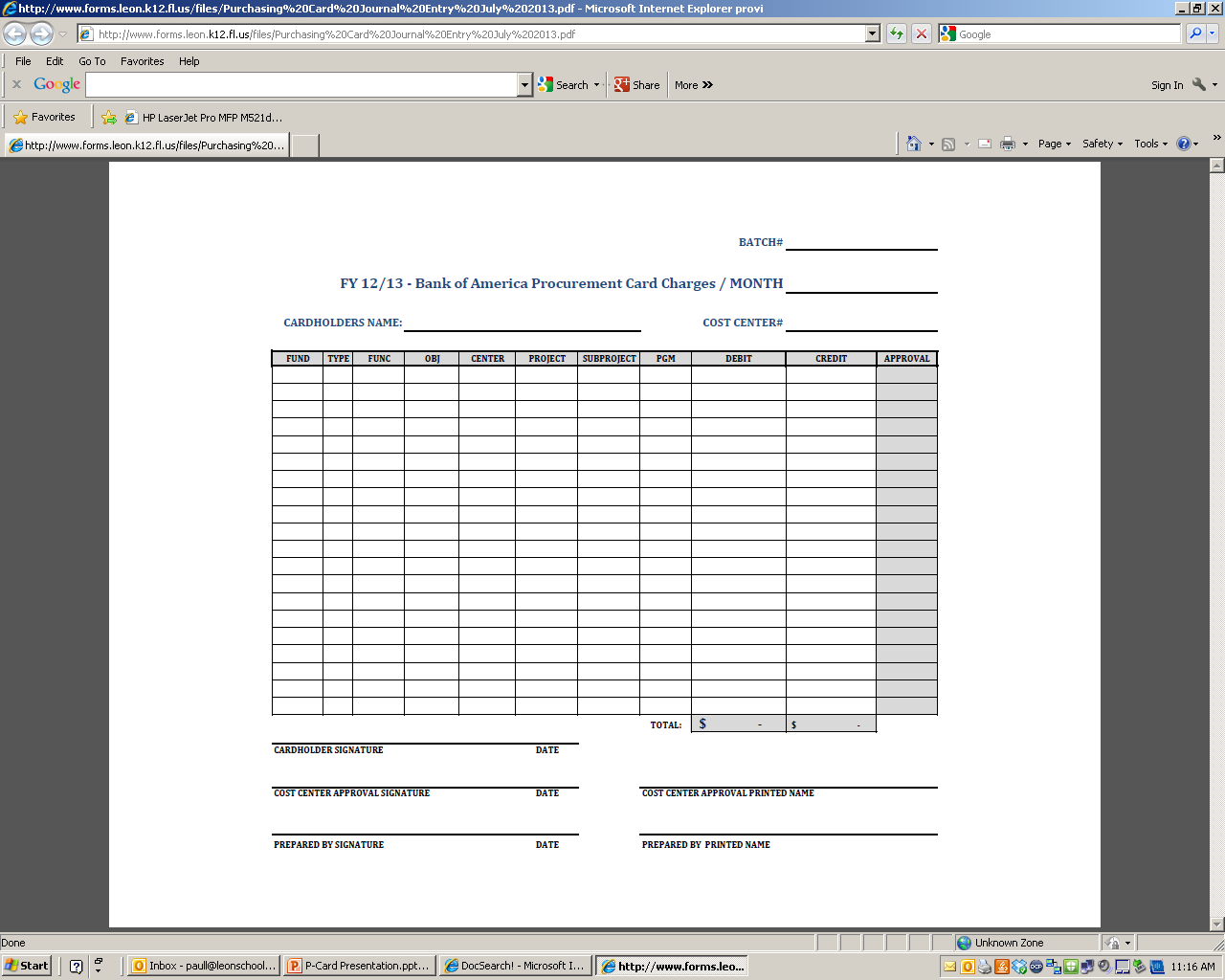 Forms…
IA P-Card Requisition Form
IA P-Card Log
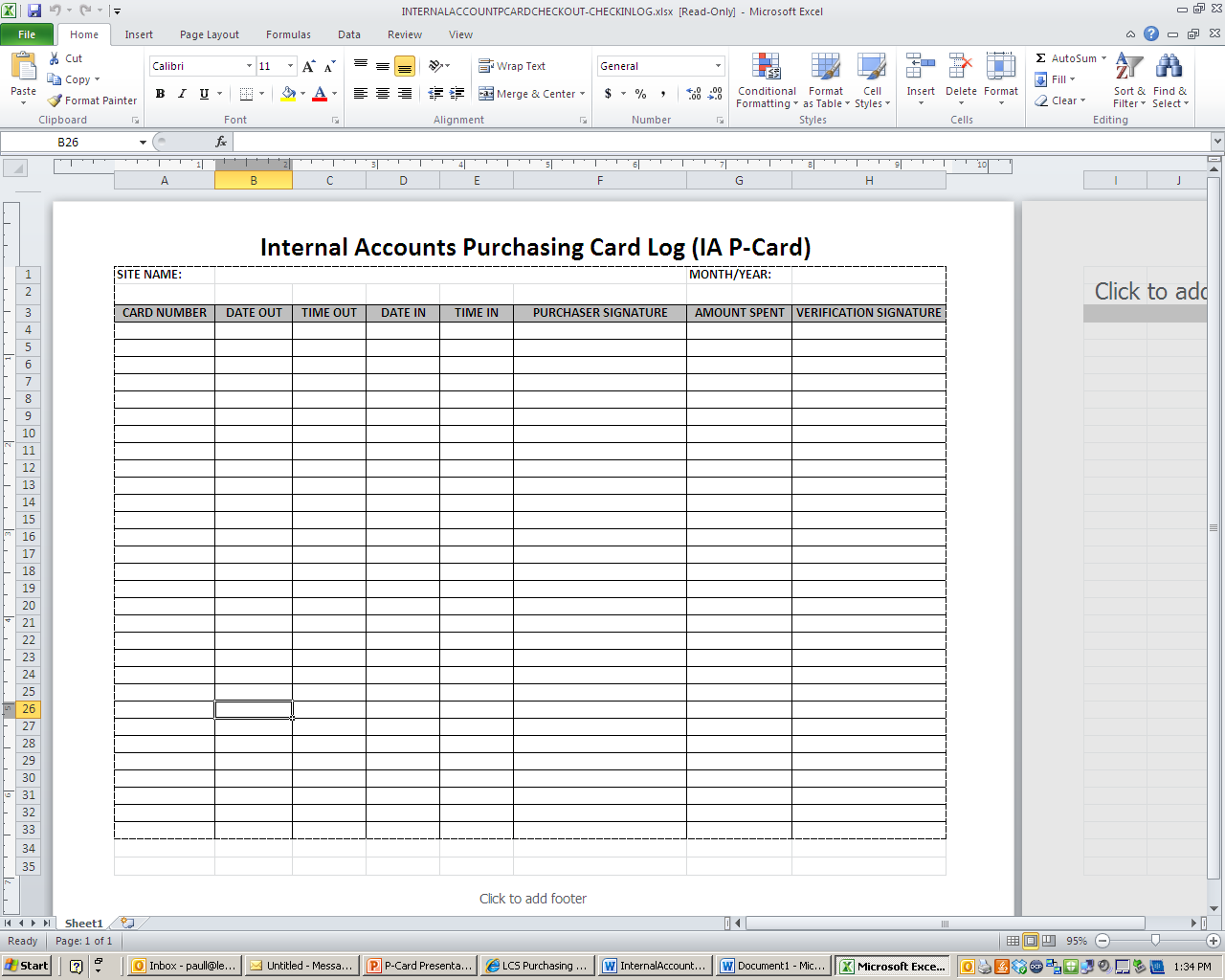 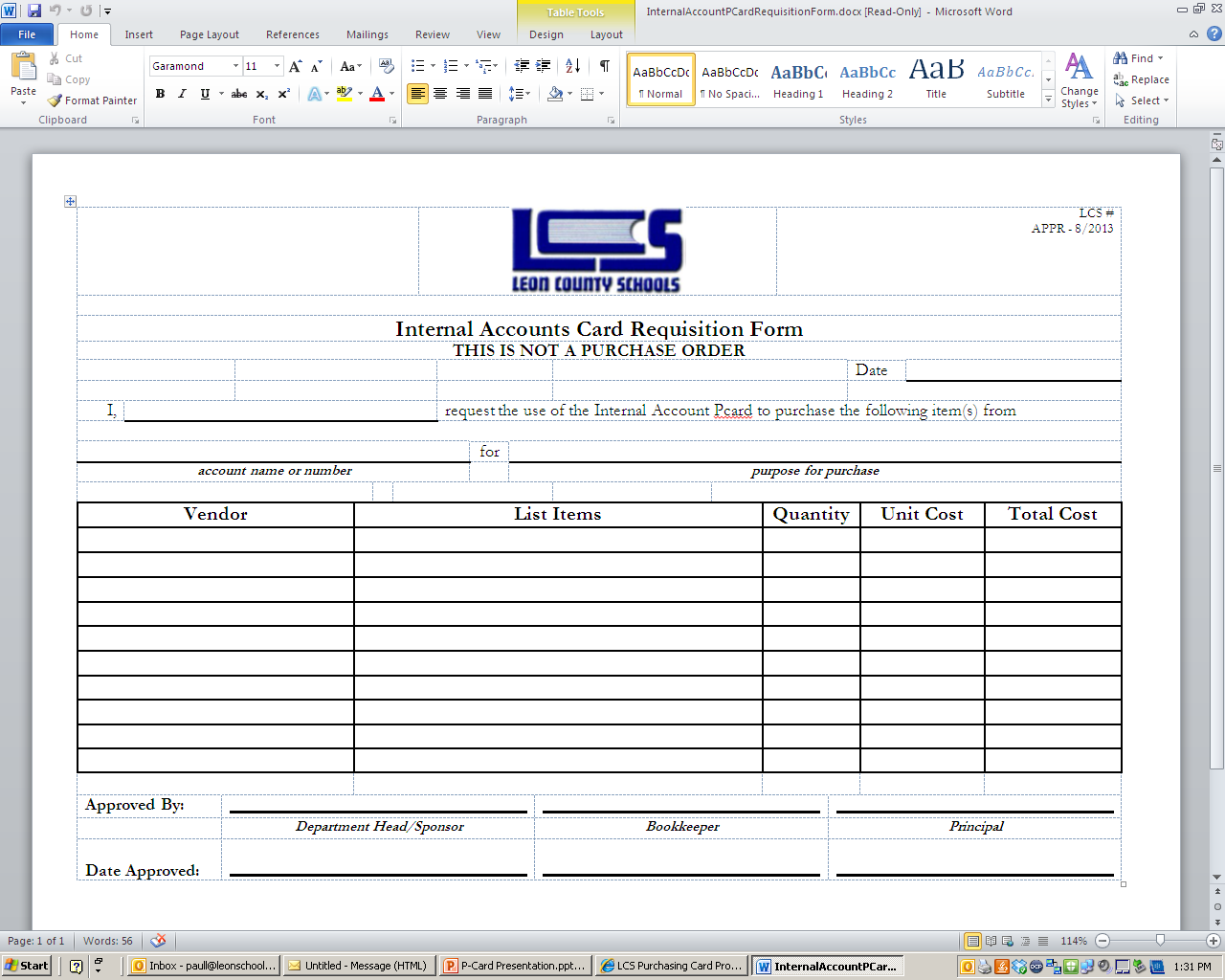 Contact Information
Jackie Mitchell
Program Specialist/ P-Card Program Auditor
MitchellJ@leonschools.net
(850) 488-1206

Livetra Paul
Director, Internal Auditing
Paull@leonschools.net
(850) 487-7278